22 августа День государственного флага Российской Федерации
Патриотический проект
Подготовила:  Красичкова Жанна Сергеевна
Вместе с детьми мы разукрасили шаблон флага Российской Федерации гуашью
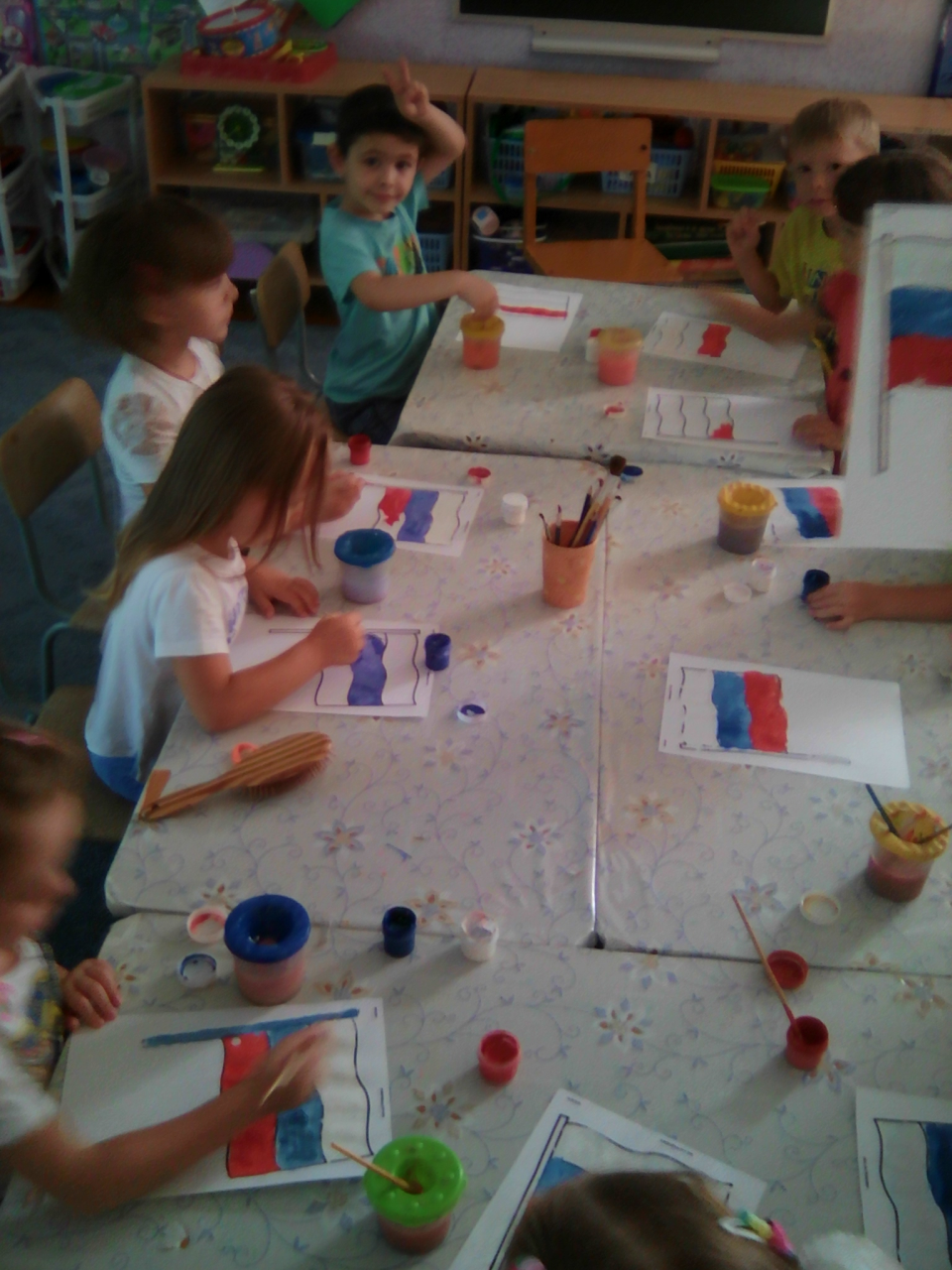 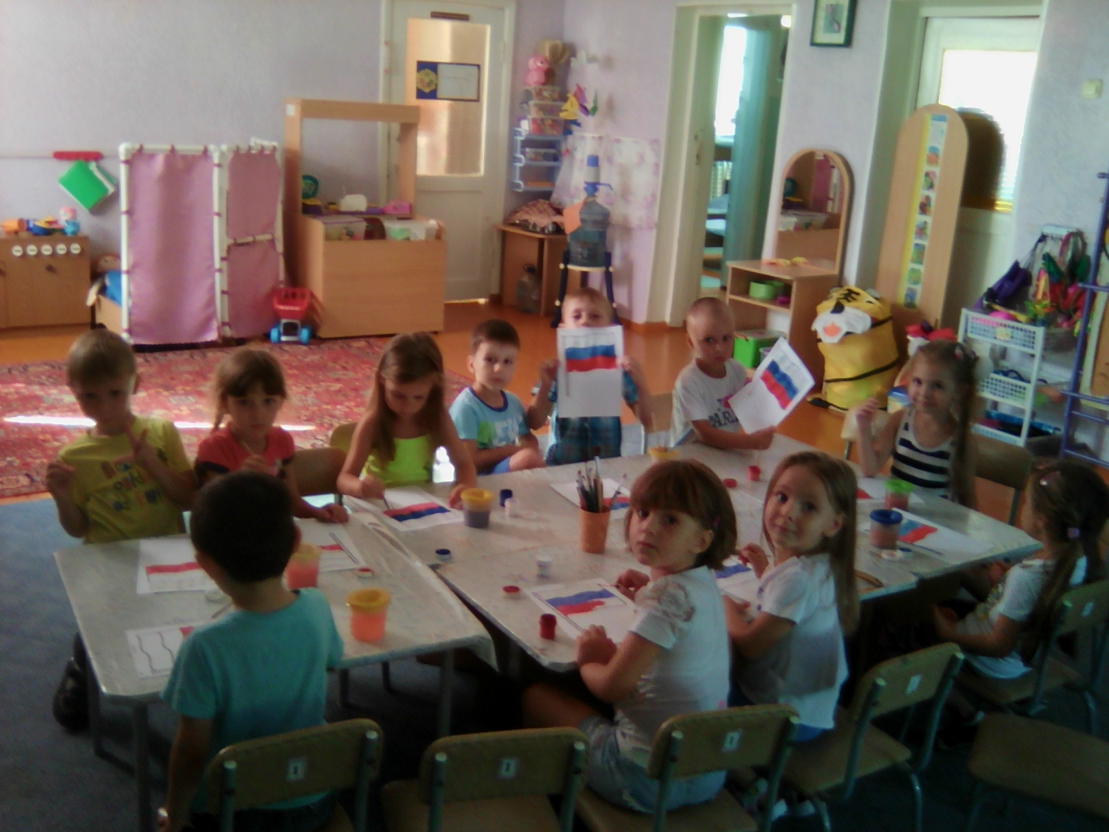 Затем мы занялись изготовлением совместной аппликации  «Флаг России своими руками»
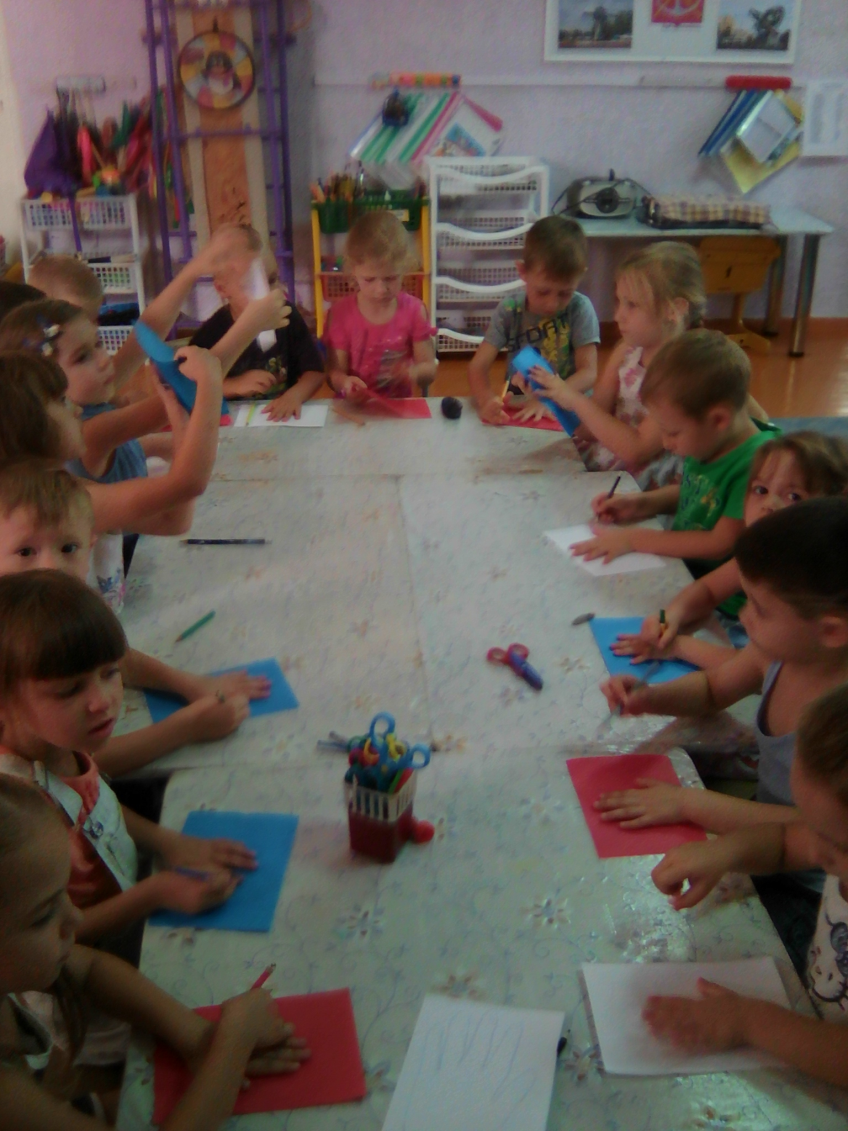 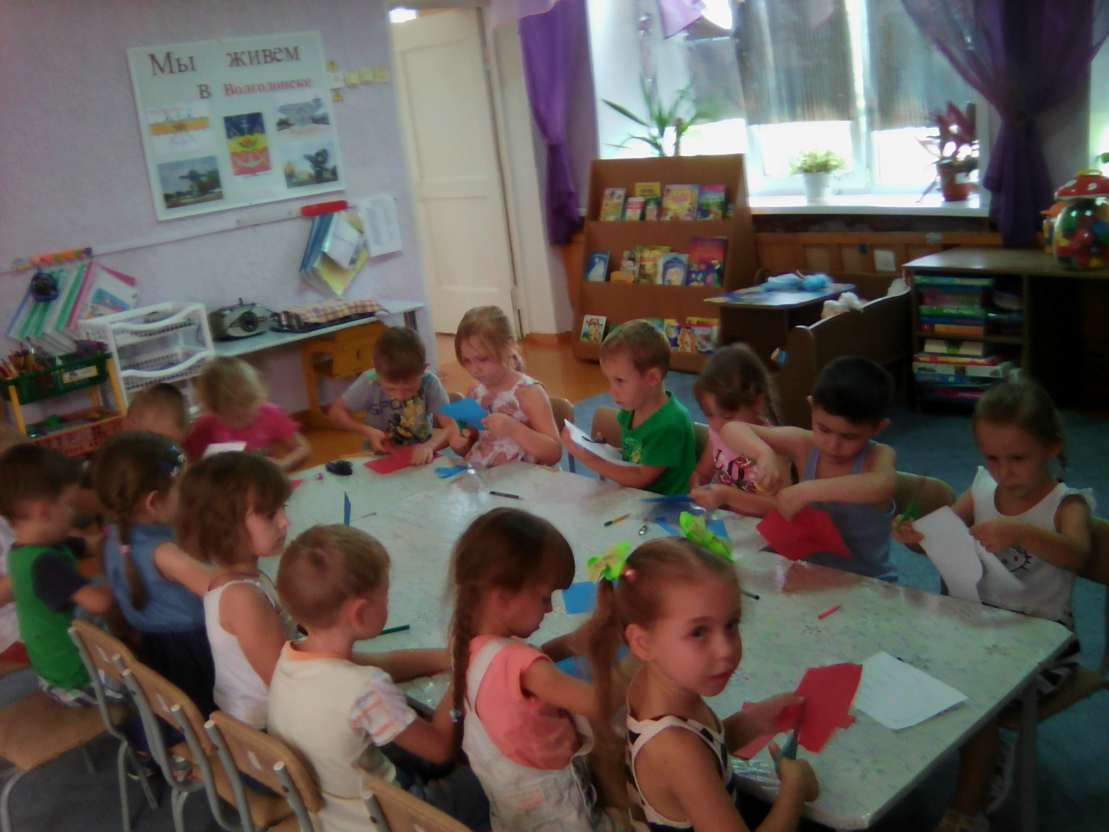 Три полоски флага – это неспроста:
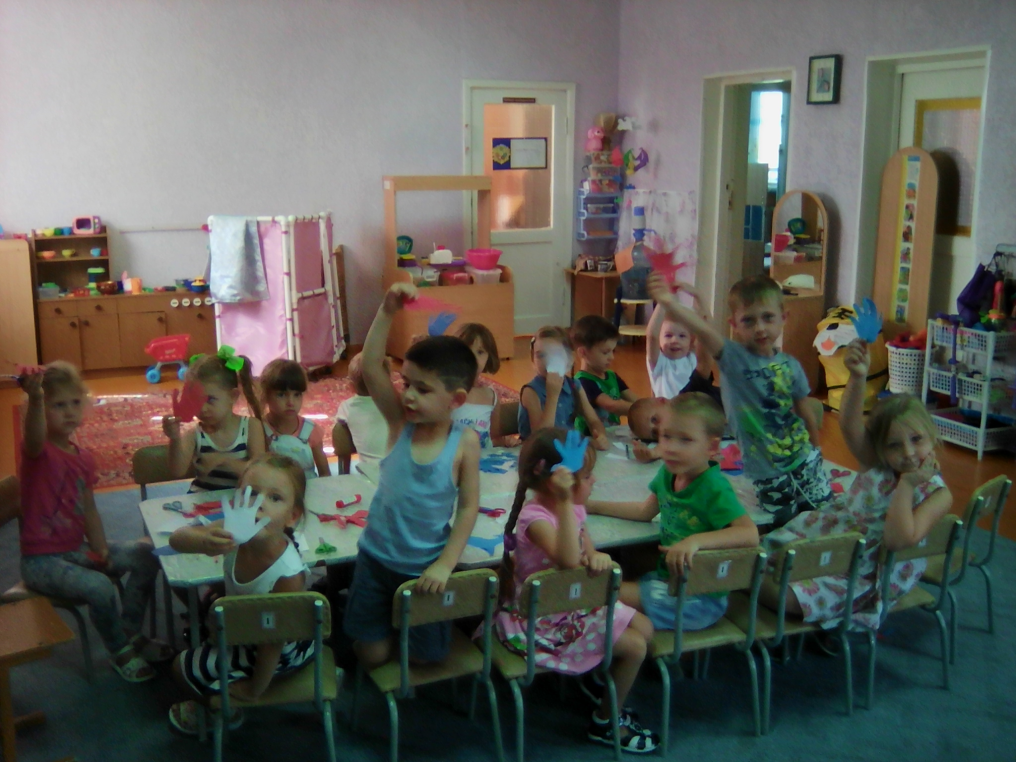 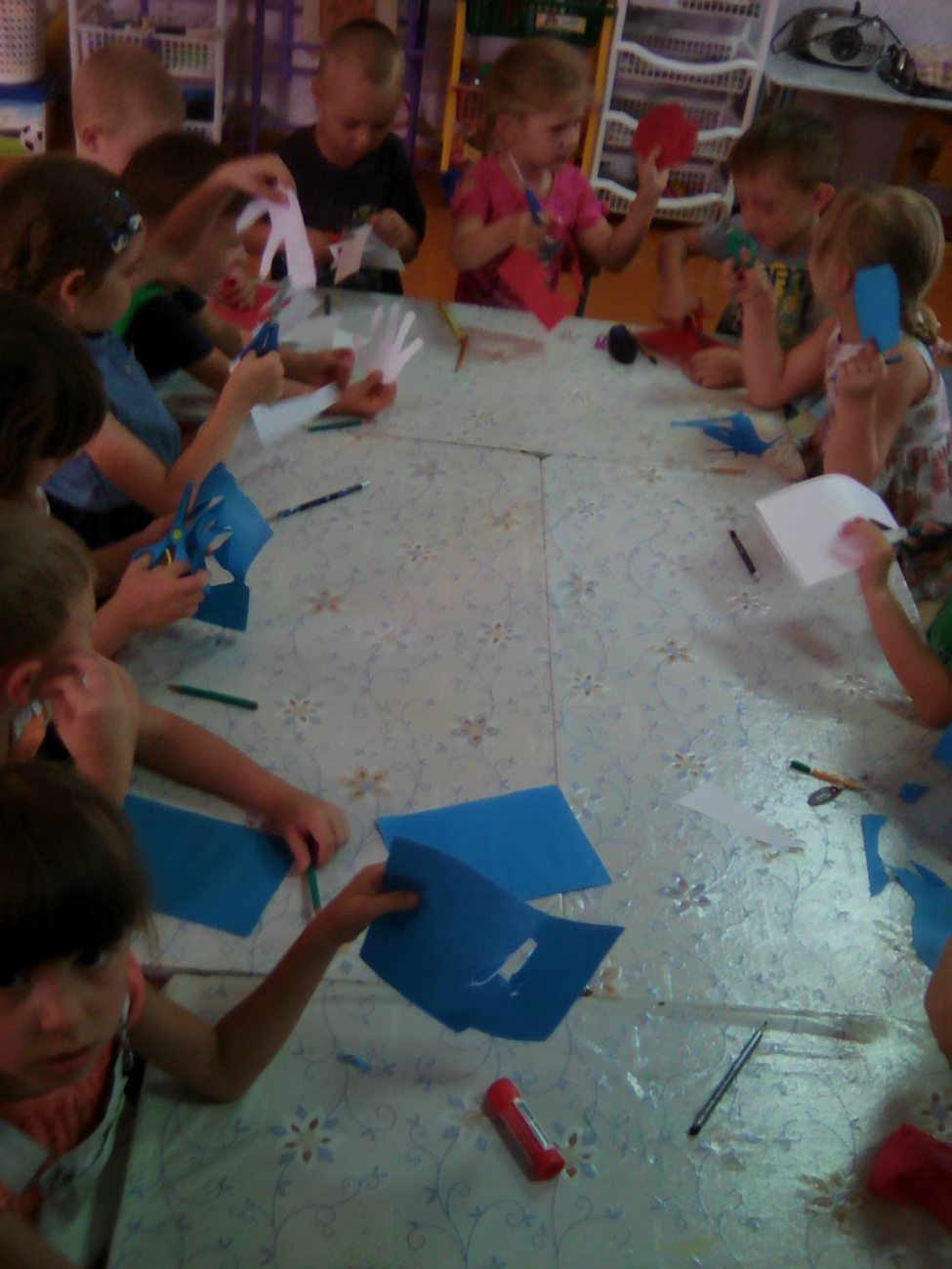 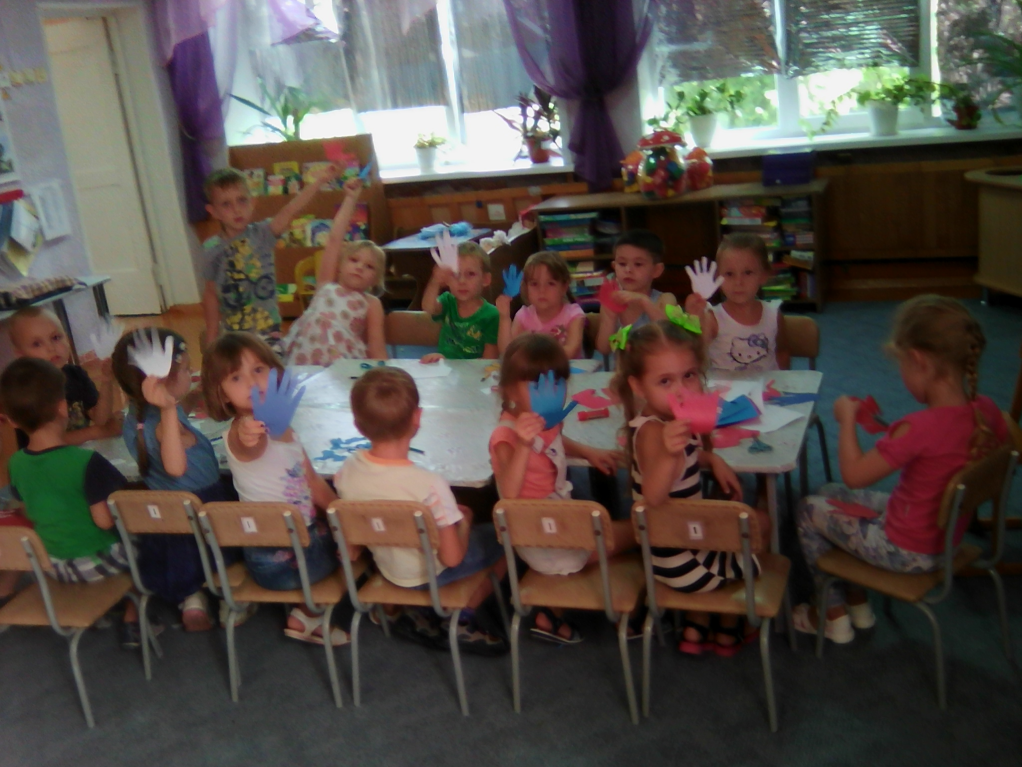 Белая полоска – мир и чистота,
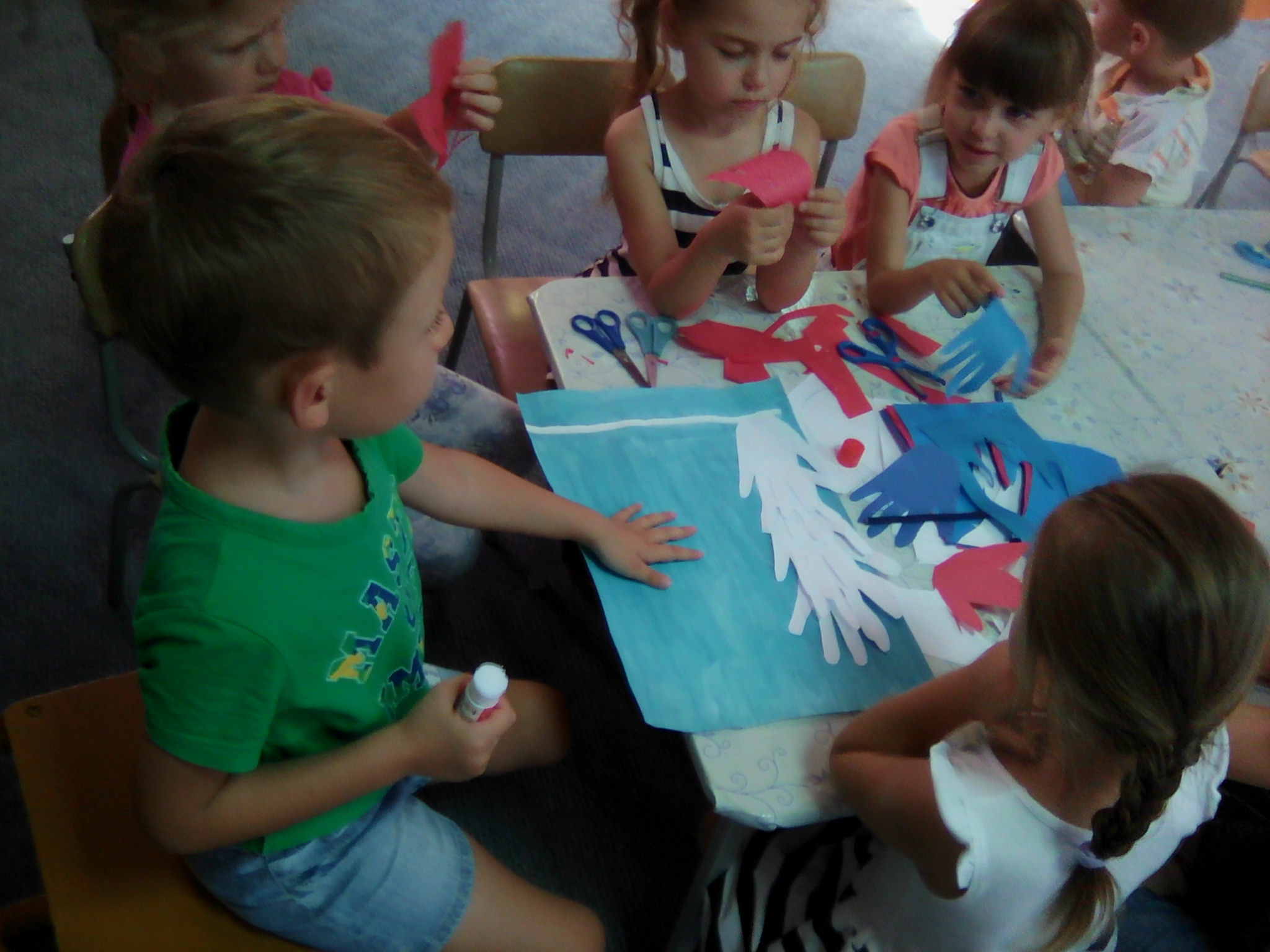 Синяя полоска – это цвет небес, куполов нарядных, радости, чудес,
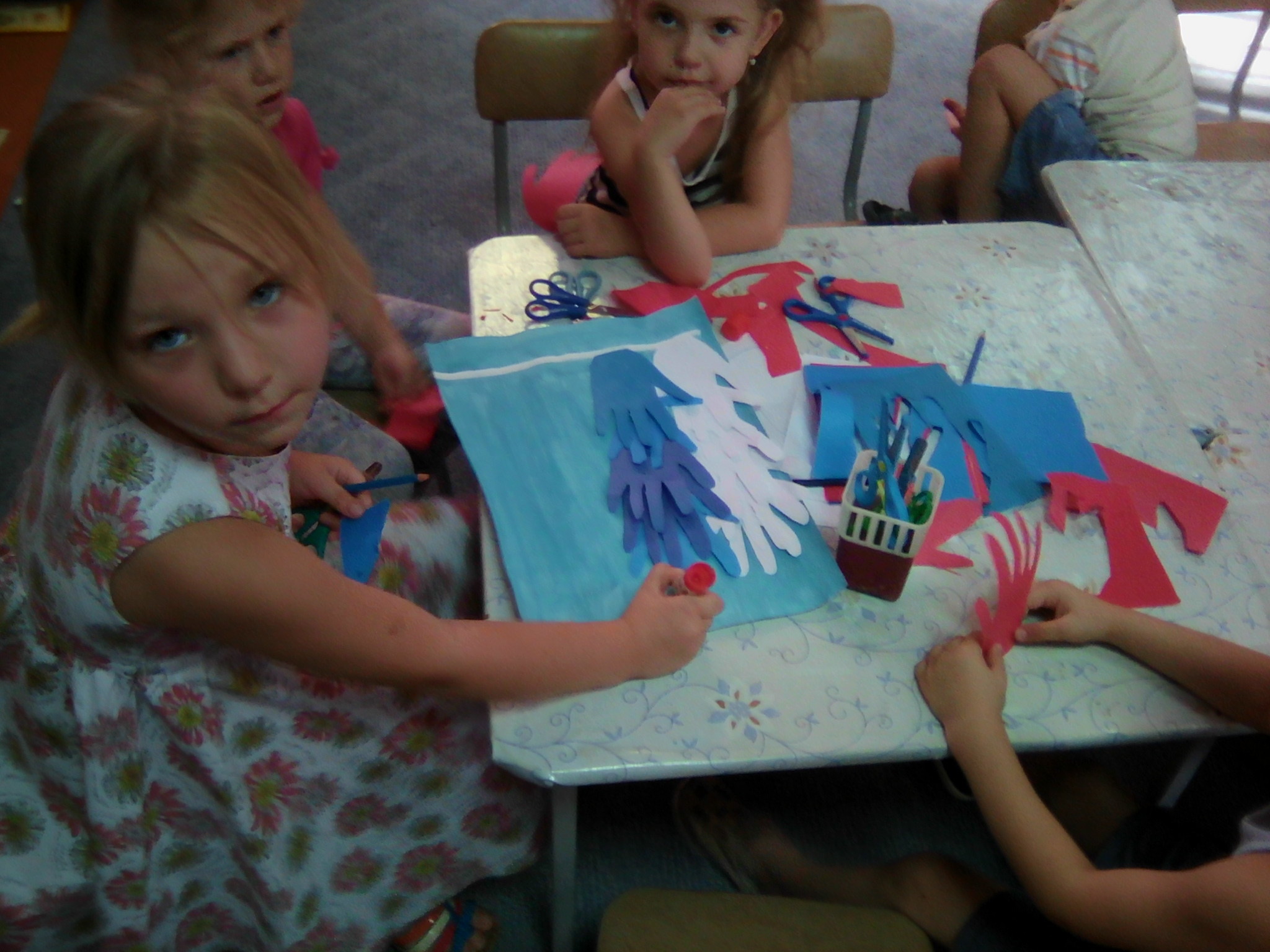 Красная полоска – подвиги солдат, Что свою Отчизну от врагов хранят.
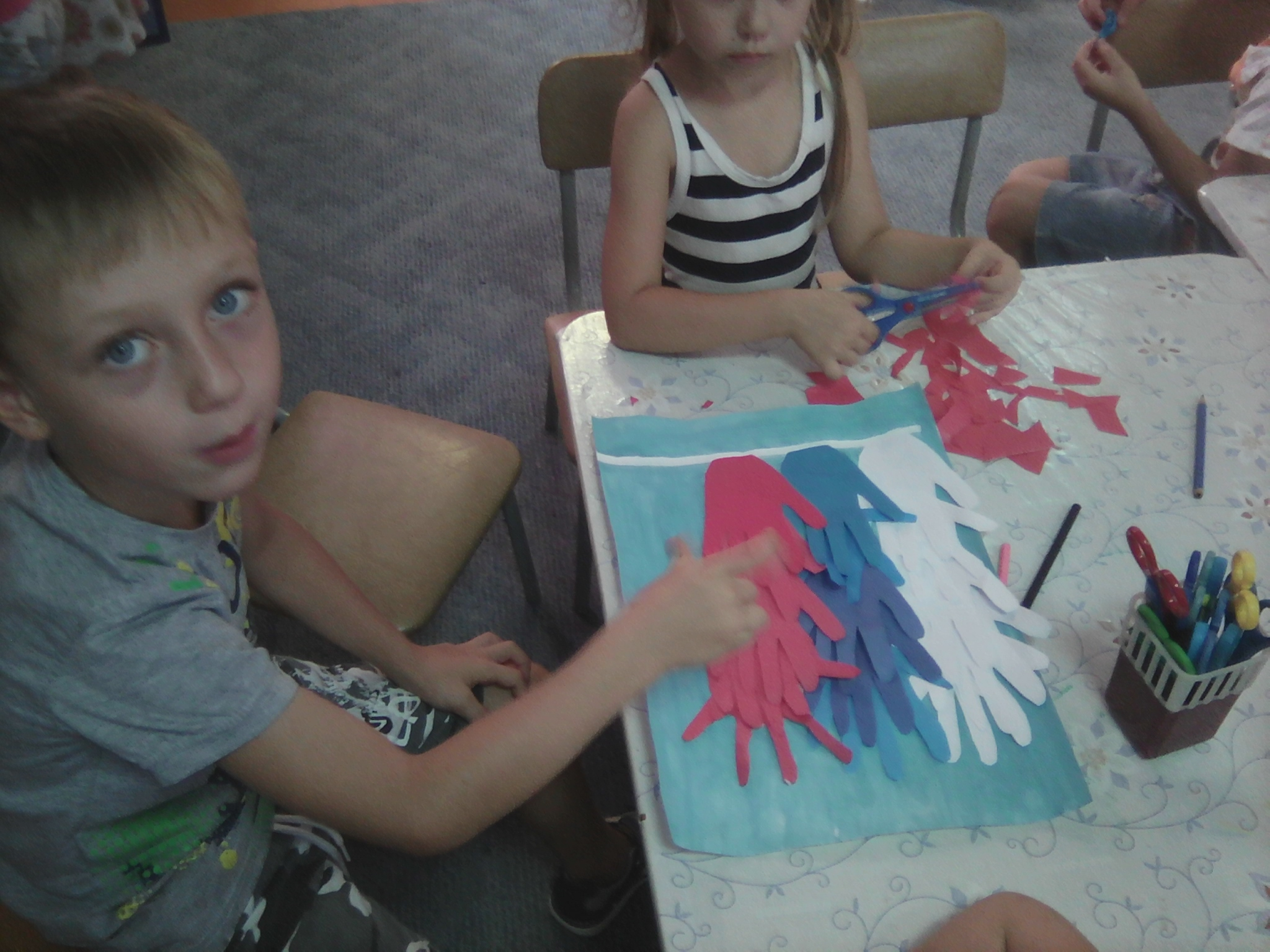 Он страны великой самый главный знак:Доблестный трехцветный наш Российский флаг!
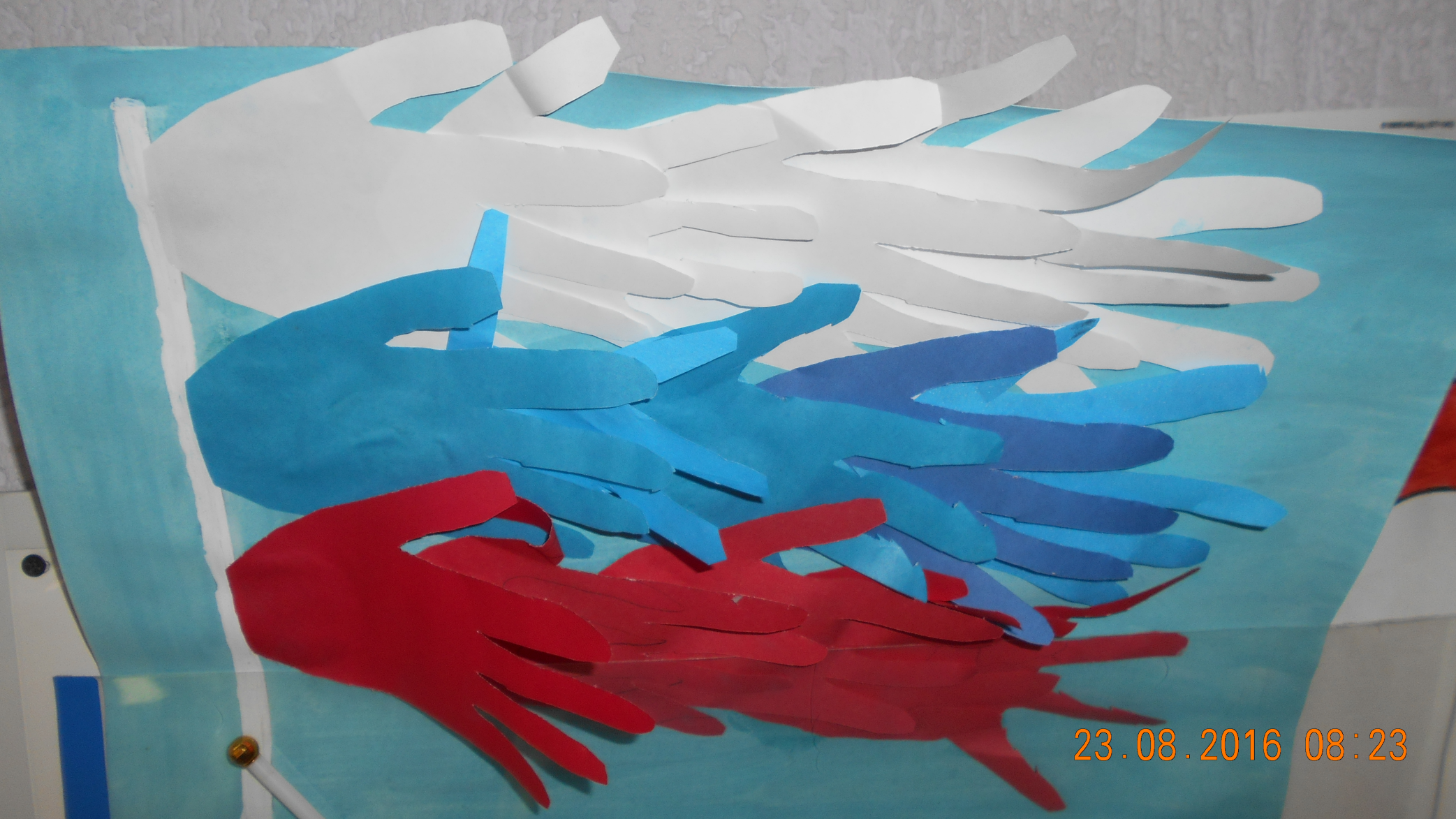 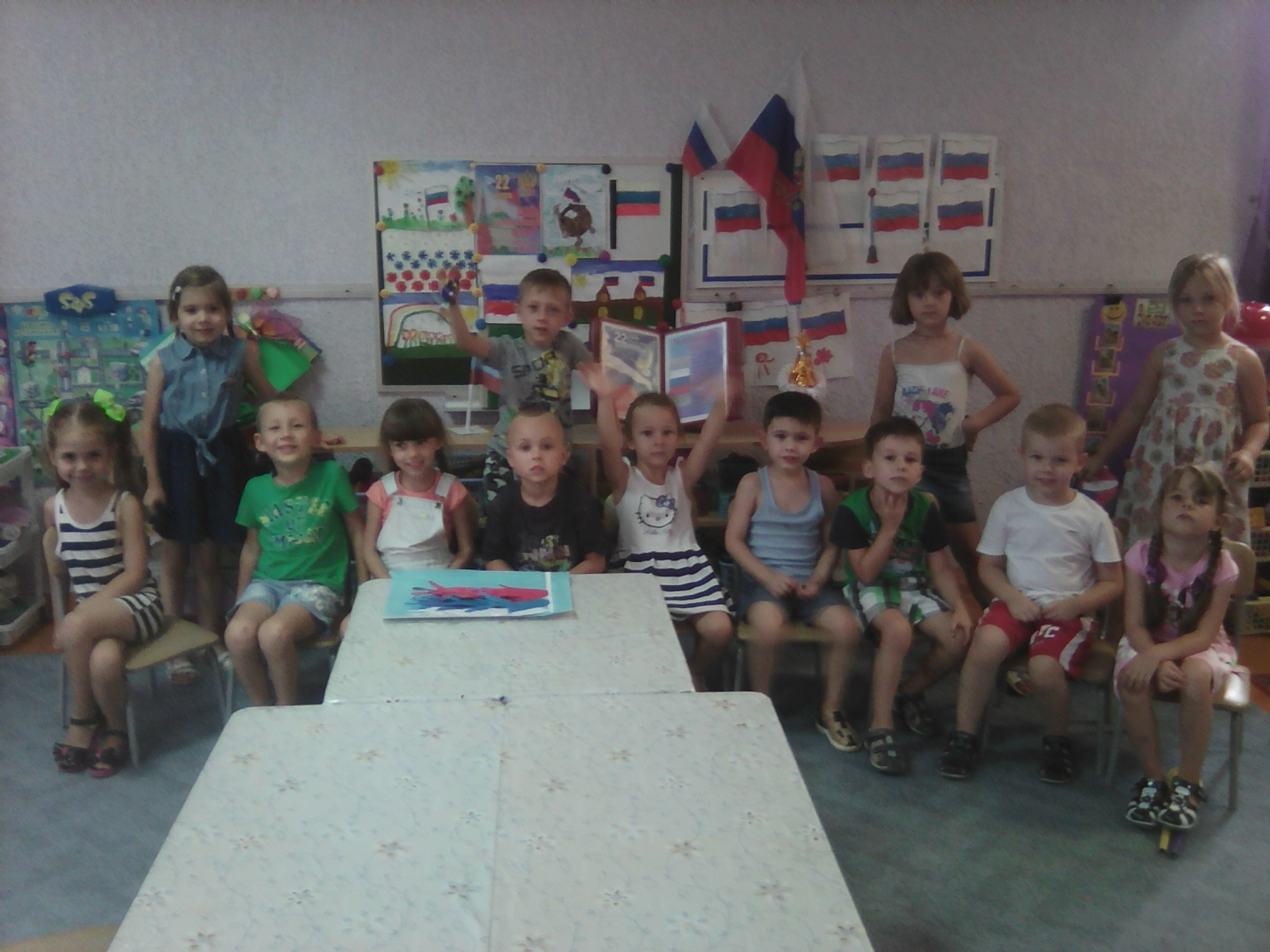 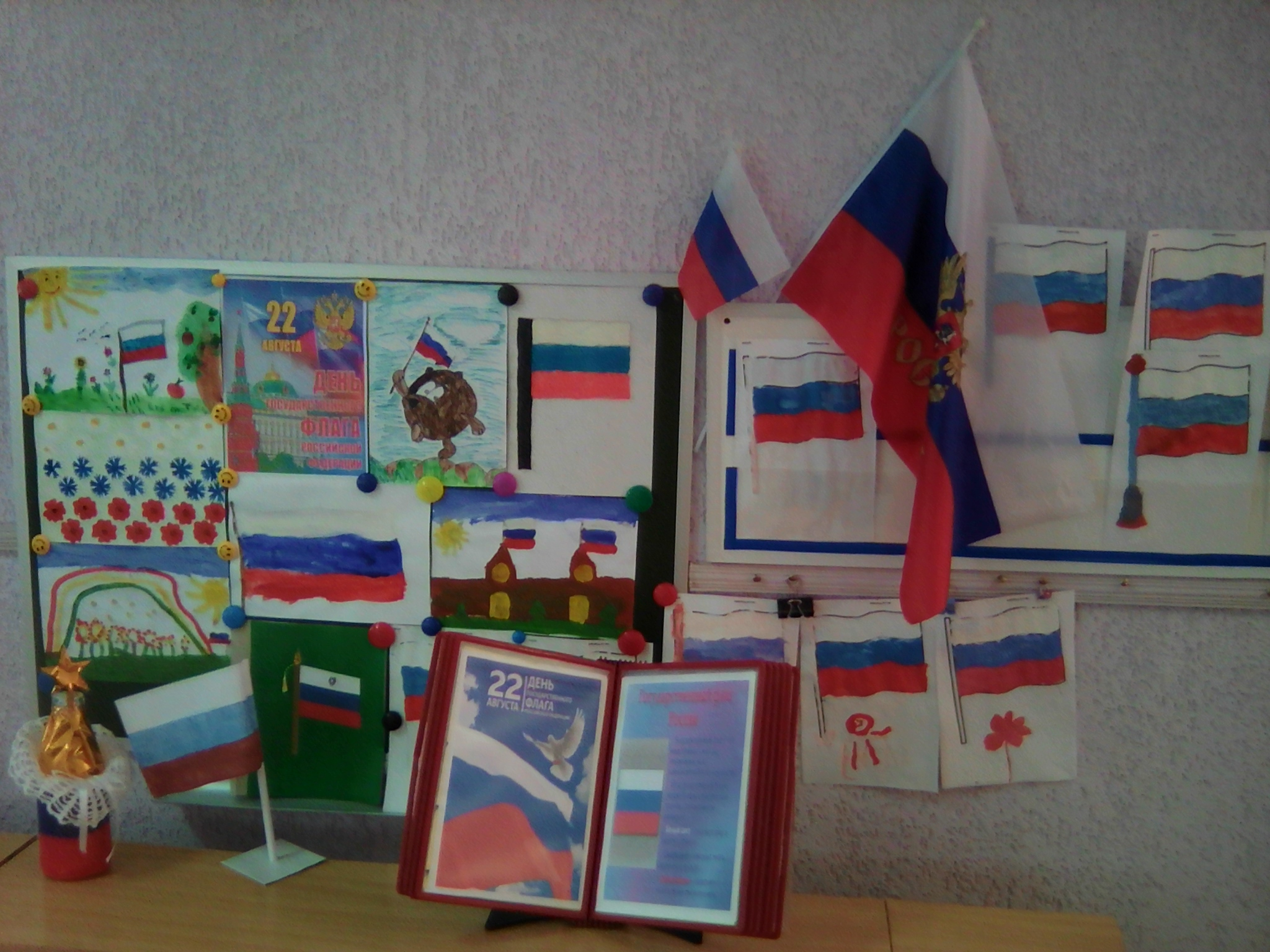 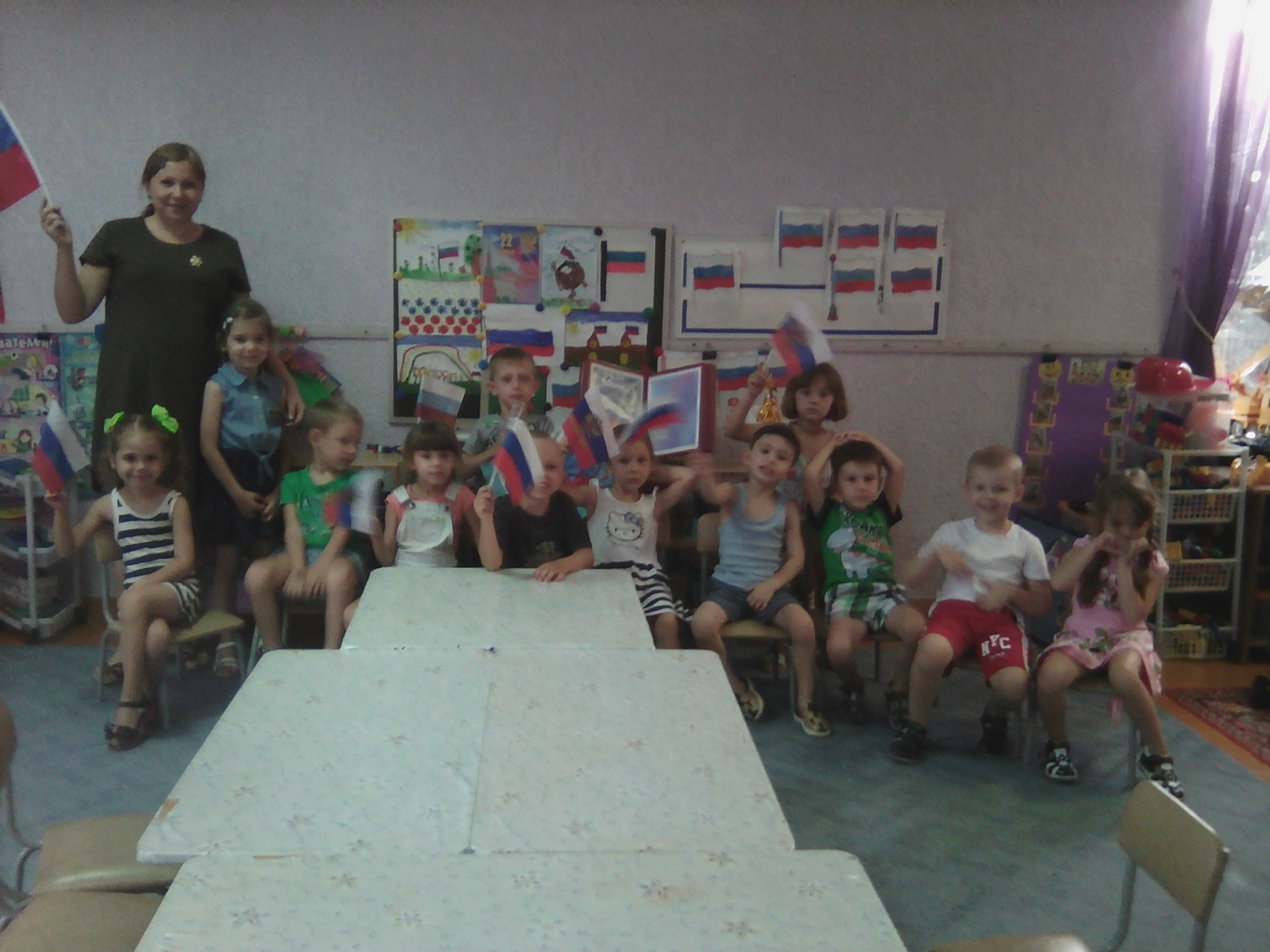